201X
小清新花朵
毕业答辩模板
FRESH FLOWERSGRADUATION THESIS
目 录
CONTENTS
02
01
研究的背景与意义
research background and significance
研究的方法与过程method of research topic
03
04
论文总结与展望
Summary and prospect of the thesis
研究成果与应用
Research results and applications
PART 1
研究的背景与意义
RESEARCH BACKGROUND AND SIGNIFICANCE
PART ONE
研究的背景与意义
research background and significance
课题研究背景
课题研究背景
课题研究背景
课题研究背景
Lorem ipsum dolor sit amet, consectetuer adipiscing elit. Aenean commodo . Lorem ipsum dolor sit amet, consectetuer adipiscing elit.
Lorem ipsum dolor sit amet, consectetuer adipiscing elit. Aenean commodo . Lorem ipsum dolor sit amet, consectetuer adipiscing elit.
Lorem ipsum dolor sit amet, consectetuer adipiscing elit. Aenean commodo . Lorem ipsum dolor sit amet, consectetuer adipiscing elit.
Lorem ipsum dolor sit amet, consectetuer adipiscing elit. Aenean commodo . Lorem ipsum dolor sit amet, consectetuer adipiscing elit.
PART ONE
研究的背景与意义
research background and significance
研究意义
研究意义
研究意义
研究意义
Lorem ipsum dolor sit amet, consectetuer adipiscing elit. Aenean commodo ligula eget dolor. Lorem ipsum dolor sit amet,
Lorem ipsum dolor sit amet, consectetuer adipiscing elit. Aenean commodo ligula eget dolor. Lorem ipsum dolor sit amet,
Lorem ipsum dolor sit amet, consectetuer adipiscing elit. Aenean commodo ligula eget dolor. Lorem ipsum dolor sit amet,
Lorem ipsum dolor sit amet, consectetuer adipiscing elit. Aenean commodo ligula eget dolor. Lorem ipsum dolor sit amet,
PART ONE
研究的背景与意义
research background and significance
国内研究现状
国外研究现状
国内研究现状
Lorem ipsum dolor sit amet, consectetuer adipiscing elit. Aenean commodo . Lorem ipsum dolor sit amet, consectetuer adipiscing elit.
Lorem ipsum dolor sit amet, consectetuer adipiscing elit. Aenean commodo . Lorem ipsum dolor sit amet, consectetuer adipiscing elit.
Lorem ipsum dolor sit amet, consectetuer adipiscing elit. Aenean commodo . Lorem ipsum dolor sit amet, consectetuer adipiscing elit.
PART 2
研究的方法与过程METHOD OF RESEARCH TOPIC
PART TWO
研究的方法与过程
method of research topic
课题研究的方法
课题研究的方法
课题研究的方法
课题研究的方法
Lorem ipsum dolor sit amet, consectetuer adipiscing elit. Aenean commodo ligula eget dolor. Lorem ipsum dolor sit amet, Lorem ipsum dolor sit amet,
Lorem ipsum dolor sit amet, consectetuer adipiscing elit. Aenean commodo ligula eget dolor. Lorem ipsum dolor sit amet, Lorem ipsum dolor sit amet,
Lorem ipsum dolor sit amet, consectetuer adipiscing elit. Aenean commodo ligula eget dolor. Lorem ipsum dolor sit amet, Lorem ipsum dolor sit amet,
Lorem ipsum dolor sit amet, consectetuer adipiscing elit. Aenean commodo ligula eget dolor. Lorem ipsum dolor sit amet, Lorem ipsum dolor sit amet,
PART TWO
研究的方法与过程
method of research topic
02
04
研究过程
研究过程
研究过程
研究过程
研究过程
Lorem ipsum dolor sit amet, consectetuer adipiscing elit. Aenean commodo r.
Lorem ipsum dolor sit amet, consectetuer adipiscing elit. Aenean commodo r.
Lorem ipsum dolor sit amet, consectetuer adipiscing elit. Aenean commodo r.
Lorem ipsum dolor sit amet, consectetuer adipiscing elit. Aenean commodo r.
Lorem ipsum dolor sit amet, consectetuer adipiscing elit. Aenean commodo r.
03
01
05
PART TWO
研究的方法与过程
method of research topic
研究中存在的问题
研究中存在的问题
Lorem ipsum dolor sit amet, consectetuer adipiscing elit. Aenean commodo ligula eget dolor. Lorem ipsum dolor sit amet, Lorem ipsum dolor sit amet,
Lorem ipsum dolor sit amet, consectetuer adipiscing elit. Aenean commodo ligula eget dolor. Lorem ipsum dolor sit amet, Lorem ipsum dolor sit amet,
PART 3
研究成果与应用
RESEARCH RESULTS AND APPLICATIONS
PART THREE
研究成果与应用
Research results and applications
研究成果
Lorem ipsum dolor sit amet, consectetuer adipiscing elit. Aenean commodo ligula eget dolor. Lorem ipsum dolor sit amet, Lorem ipsum dolor sit amet, consectetuer adipiscing elit. Aenean commodo ligula eget dolor. Lorem ipsum dolor sit amet,
课题研究成果
课题研究成果
Lorem ipsum dolor sit amet, consectetuer adipiscing elit. Aenean commodo ligula eget dolor. Lorem ipsum dolor sit amet, Lorem ipsum dolor sit amet,
Lorem ipsum dolor sit amet, consectetuer adipiscing elit. Aenean commodo ligula eget dolor. Lorem ipsum dolor sit amet, Lorem ipsum dolor sit amet,
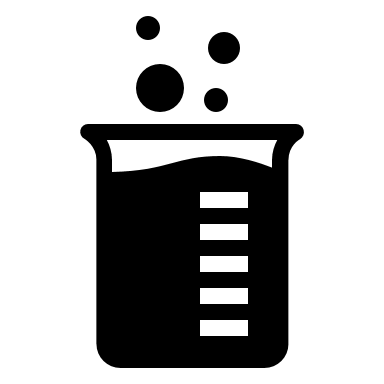 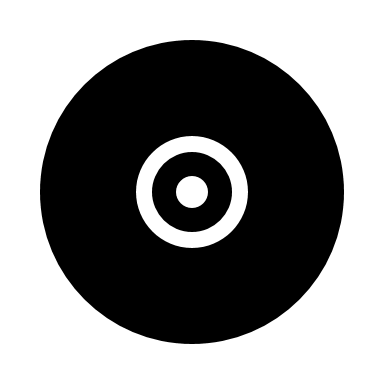 PART THREE
研究成果与应用
Research results and applications
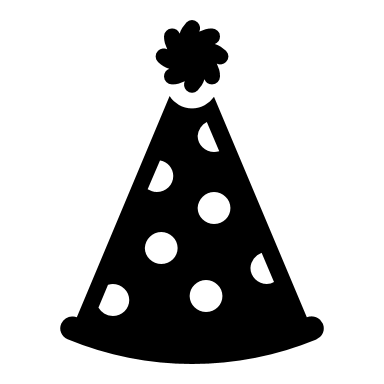 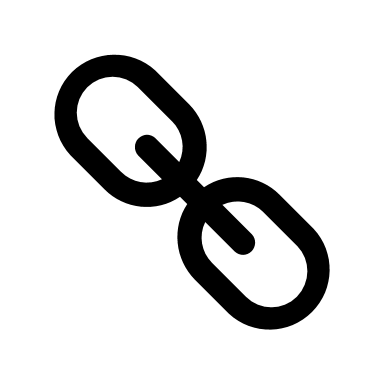 研究成果应用
研究成果应用
研究成果应用
研究成果应用
Lorem ipsum dolor sit amet, consectetuer adipiscing elit. Aenean commodo ligula eget dolor.
Lorem ipsum dolor sit amet, consectetuer adipiscing elit. Aenean commodo ligula eget dolor.
Lorem ipsum dolor sit amet, consectetuer adipiscing elit. Aenean commodo ligula eget dolor.
Lorem ipsum dolor sit amet, consectetuer adipiscing elit. Aenean commodo ligula eget dolor.
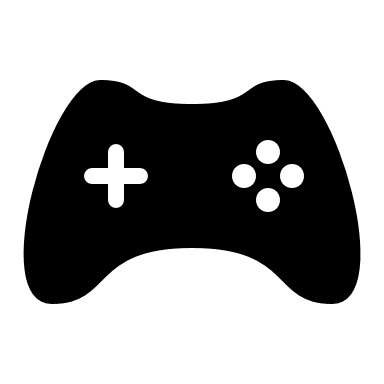 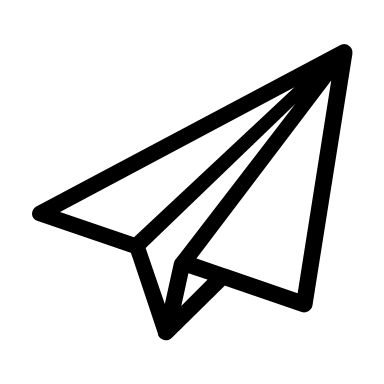 PART THREE
研究成果与应用
Research results and applications
成果应用
成果应用
Lorem ipsum dolor sit amet, consectetuer adipiscing elit. Aenean commodo r. Lorem ipsum dolor sit amet, consectetuer adipiscing elit.
Lorem ipsum dolor sit amet, consectetuer adipiscing elit. Aenean commodo r. Lorem ipsum dolor sit amet, consectetuer adipiscing elit.
研究成果应用
PART 4
论文总结与展望
SUMMARY AND PROSPECT OF THE THESIS
PART FOUR
论文总结与展望
Summary and prospect of the thesis
论文总结
论文总结
Lorem ipsum dolor sit amet, consectetuer adipiscing elit. Aenean commodo ligula eget dolor. Lorem ipsum dolor sit amet, Lorem ipsum dolor sit amet, consectetuer adipiscing elit.
Lorem ipsum dolor sit amet, consectetuer adipiscing elit. Aenean commodo ligula eget dolor. Lorem ipsum dolor sit amet, Lorem ipsum dolor sit amet, consectetuer adipiscing elit.
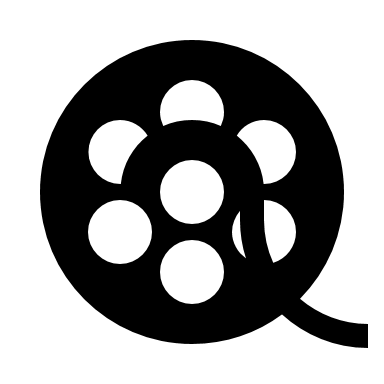 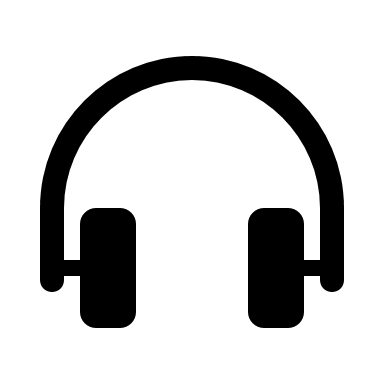 PART FOUR
论文总结与展望
Summary and prospect of the thesis
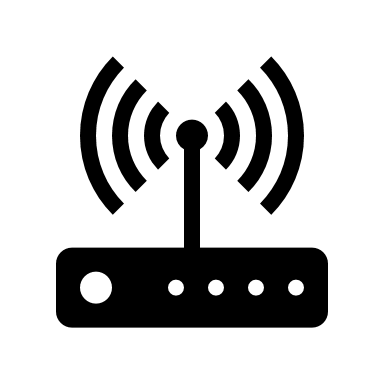 未来展望
未来展望
未来展望
未来展望
未来展望
Lorem ipsum dolor sit amet, consectetuer adipiscing elit. Aenean commodo r.
Lorem ipsum dolor sit amet, consectetuer adipiscing elit. Aenean commodo r.
Lorem ipsum dolor sit amet, consectetuer adipiscing elit. Aenean commodo r.
Lorem ipsum dolor sit amet, consectetuer adipiscing elit. Aenean commodo r.
Lorem ipsum dolor sit amet, consectetuer adipiscing elit. Aenean commodo r.
PART FOUR
论文总结与展望
Summary and prospect of the thesis
参考文献
参考文献
Lorem ipsum dolor sit amet, consectetuer adipiscing elit. Aenean commodo ligula eget dolor. Lorem ipsum dolor sit amet, Lorem ipsum dolor sit amet, consectetuer adipiscing elit,
Lorem ipsum dolor sit amet, consectetuer adipiscing elit. Aenean commodo ligula eget dolor. Lorem ipsum dolor sit amet, Lorem ipsum dolor sit amet, consectetuer adipiscing elit,
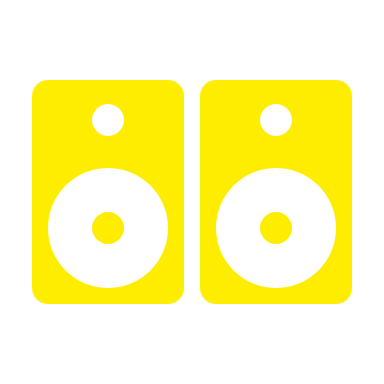 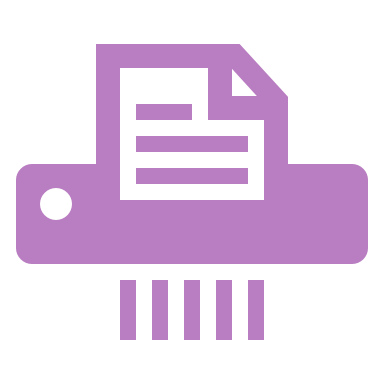 PART FOUR
论文总结与展望
Summary and prospect of the thesis
PART FOUR
论文总结与展望
Summary and prospect of the thesis
201X
答辩完毕，
欢迎导师指正！
FRESH FLOWERSGRADUATION THESIS